Promoting a Single Standard for Supervision
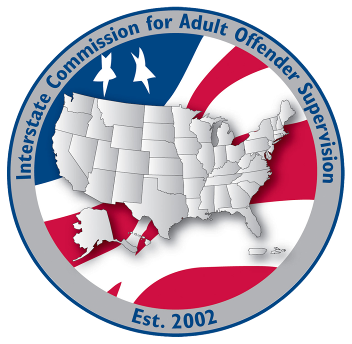 Presentation Summary
Overview of 2016 Rule Amendments
Goals
Challenges
Expectations
Implementation challenges
Overcoming obstacles with stakeholders
Compact Office Resource
[Speaker Notes: Reminder of the role of the compact office.  Responsibility to ensure good compact business, how this is carried out state to state looks different…]
ATTENTION Commissioners!
YOU ensure your state has tools, processes, necessary lines of communication with stakeholders to comply with the compact….
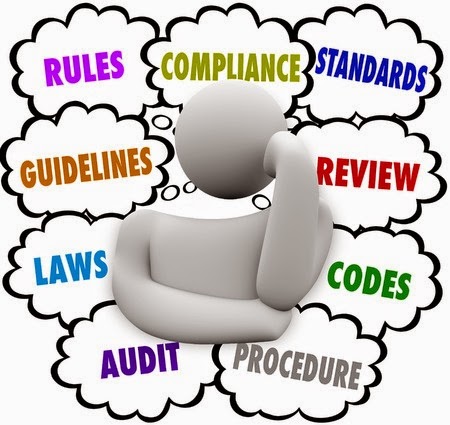 Back to the BASICS!Purpose of ICAOS
Promote Public Safety
Protect the Rights of Victims
Effective Supervision/Rehabilitation

Control Movement of Offenders
Provide for Effective Tracking
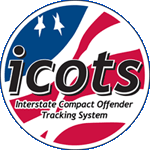 [Speaker Notes: Effective Supervision is what the June 1st rules are all about…ensuring states are doing what they should be doing to give offenders best chance for success!]
Supervision RulesRecent Amendments effective:  June 1st, 2017
Promote single standard of supervision

Affirm the authority of a receiving state to impose conditions, supervise and sanction

Require documentation of supervision practices and justification for retaking
Sustain violations in the sending state

Support EBP and behavioral change
[Speaker Notes: Recent amendments to ensure states are consistently applying the rules as intended.  Basically once an offender transfers to a receiving state, that offender should be treated the same as an instate offender.  The compact simply requires documentation to be provided to the sending state, especially when supervision is deemed unsuccessful]
Why Offenders Transfer..
Transfers require valid plan of supervision, justification and reason
Most offenders are residents/have resident family-best chance for success!
115,000 Interstate Compact Offenders; 60,000 cases transferring annually
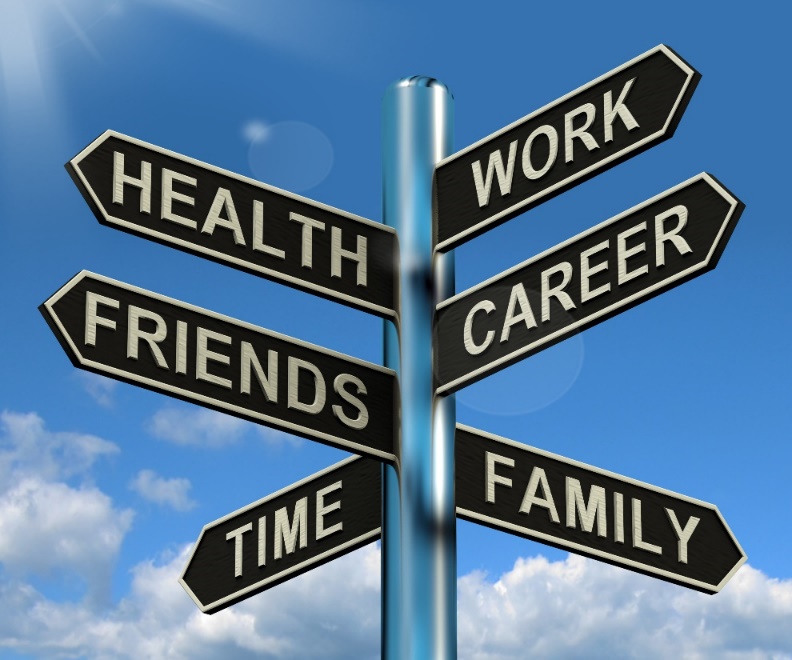 [Speaker Notes: Offenders just don’t go to another state without a good reason.  In addition required to sign an agreement/application to both states’ conditions and waiver to extradition.
This is important as we need to ensure our compact offenders are offered best chance for success as receiving state is where they live!  ICAOS is not in the retaking business.  Retaking should be left when ALL responses have been exhausted..last resort]
Rule 4.101-Supervision Responsibilities
Receiving state’s responsibility to supervise compact offenders consistent with local offenders
INCLUDING programs, sanction/interventions
Do EVERYTHING you would for instate offender EXCEPT extend supervision or revoke
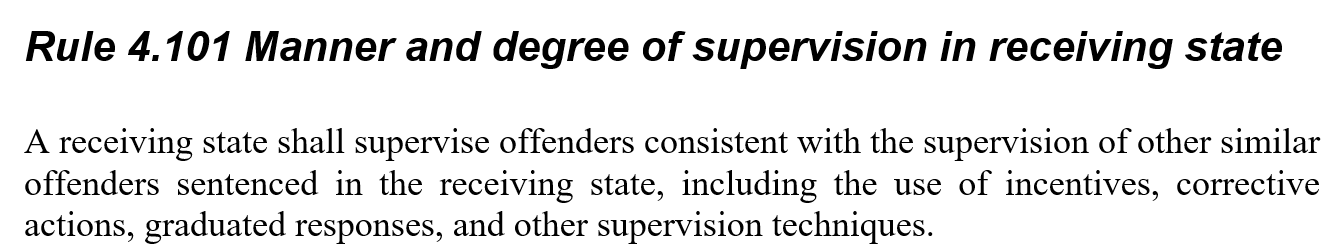 [Speaker Notes: If there are special programs only available to instate offenders or you are addressing violations differently, you are not complying with this rule.   With the new documentation requirements, we expect it to be much clearer where states struggle to comply with this rule.]
ICAOS Requirements Excerpt from Benchbook
‘Participation in the ICAOS ensures not only the controlled movement of offenders under community supervision, but also that out-of-state offenders will be given the same resources and supervision provided to similar in-state offenders including the use of incentives, corrective actions, graduated responses and other supervision techniques’
[Speaker Notes: Excerpt from Benchbook 2.8-New slide.  Thoughts?
After a sending state grants permission to an offender meeting the mandatory acceptance criteria to relocate, the receiving state must assume supervision over the offender and treat the offender in the same manner as in-state offenders.  This principle applies to both the quality and quantity of supervision as well as access to rehabilitative programs .  Make a new Training Note regarding incentives, sanctions, graduated responses?
We say can only impose conditions that would impose on own offenders, but it is also an obligation the receiving state to supervised the same]
Goals
Keep supervision LOCAL!

Offenders transfer for purposes of successful supervision
Residents and/or supportive environment exists in the Receiving State
Family, employment, etc.

Use of Evidenced Based Practices (graduated response/sanctions/access to programs) should be the same for compact offenders
Promote positive/compliant behavior
[Speaker Notes: Offenders usually live in the receiving state.  If always resided in your state, they will always reside in your state.  Violation doesn’t mean they won’t come back.  Don’t you want offenders to have best opportunity to succeed in your community??
Ask who uses EBP…should be all]
Goals
Provide sentencing state w/ clear picture of supervision practices and offender behavior

Ensure retaking is initiated ONLY when it MAKES SENSE!
Retaking isn’t guaranteed to be permanent
Retaking costs $$
Documentation should support revocation at this point clearly demonstrating unsuccessful supervision
Overview of Challenges
New Documentation Requirements
Training/Involvement of Stakeholders:
Jails:  Sanctioning
Courts:  Imposing sanctions
Sheriffs:  Extraditions and holding out of state offenders
State specific statutes:  who has authority and jurisdiction?
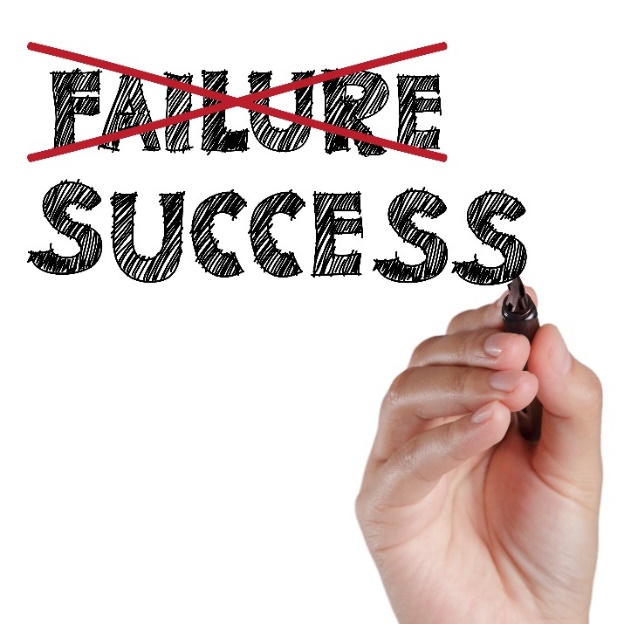 [Speaker Notes: Some receiving states struggle imposing sanctions on offenders sentenced out of state.  Many have not even considered involvement of stakeholders, but with new documentation requirements, those states should expect challenge sooner than later as the rules/obligations DO extend beyond probation and parole.  Our goal here is to ensure if your state is not there, our discussions at this meeting will help you start those conversations.
Who’s involved in your own offender’s supervision?  Are those agencies involved in ISC?
Programs specific to state;  sentence or offense.  Agency authority under state statutes
Ensure jurisdiction is used appropriately]
Challenge Examples
Special Treatment/Programming only offered to in-state offenders 
(i.e. specialty courts for drug treatment, veterans, mental health, HOPE program, etc.)

Sanctioning matrix requires certain ‘zero tolerance’ violations to be sanctioned by the sentencing court
[Speaker Notes: Just examples from DCA calls]
Challenge Examples
Courts only issue warrants or impose jail sanctions for in-state offenders 

Imposition of new conditions or referrals are done via sentencing court-not P & P

Others?
[Speaker Notes: Just examples from DCA calls]
Where’s the Public Safety?
Inability to impose swift certain and fair consequences
Denying access to treatment
Reliance on Sending State to tell you how to respond to behavior
Receiving state has a RESPONSIBILITY to SUPERVISE!
Sending state can retake at its discretion!
[Speaker Notes: No longer asking sending state to impose conditions….one things I heard officers have to go to sentencing court]
What are your state’s alternatives to revocation?
How are the alternatives implemented?
What agencies are involved?
What is the process?
How often are these alternatives implemented in lieu of revocation?  
What is different for interstate offenders versus in state?
When differences exist, what can be done to change that?
[Speaker Notes: Constant conversations…goes back to earlier conversation]
Know Your State’s Challenges
Who are the stakeholders?

Paint the community picture to promote changes

Use other state’s progress as examples

Never forget-Compact Rules SUPERCEDE!
[Speaker Notes: Give specific examples of challenges, who are they talking to.]
What Are States Doing to Overcome Resistance?
Education
Legislation
Supreme court rulings
State Council-Not just a requirement but your state’s advocacy for interstate! 
Try starting with one on one conversation-What could a resolution look like?
[Speaker Notes: Stakeholder resistance to working with offenders sentenced out of state requires an alternative approach to education about the compact.  Paint the community picture illustrating the fact that compact offenders are supervised in the community where they live and need to be held accountable for non-compliant behavior just as an instate]
Questions
What gives a receiving state court authority to impose a jail sanction…..
Your state’s statute
Governing participation in ICAOS by ALL agencies INLCUDING the courts…
Rules 4.101 & 4.103
REQUIRES same corrective actions as in-state offenders
ANY process can be communicated just as a new condition to the sending state
ONLY 2 things a receiving state court CAN’T DO
Extend supervision
Revoke supervision (permanently)
[Speaker Notes: Imposing jail sanction is NOT revocation]